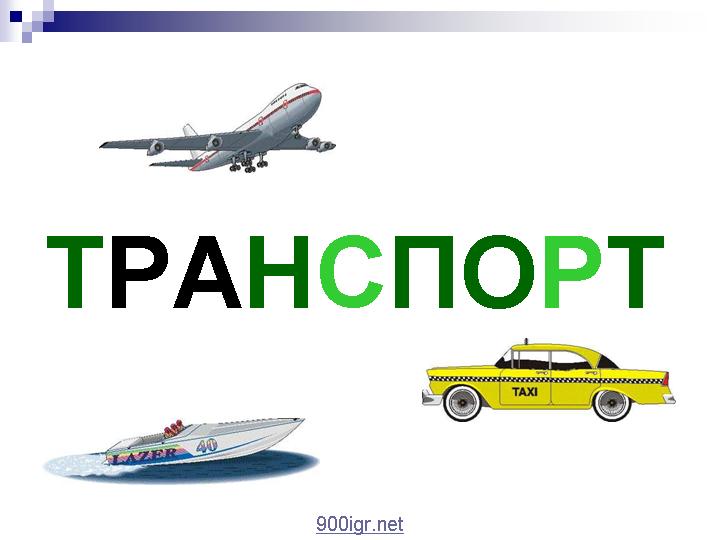 Презентация в картинках.
/составитель: Карсакова М.Г. /.
2016г.
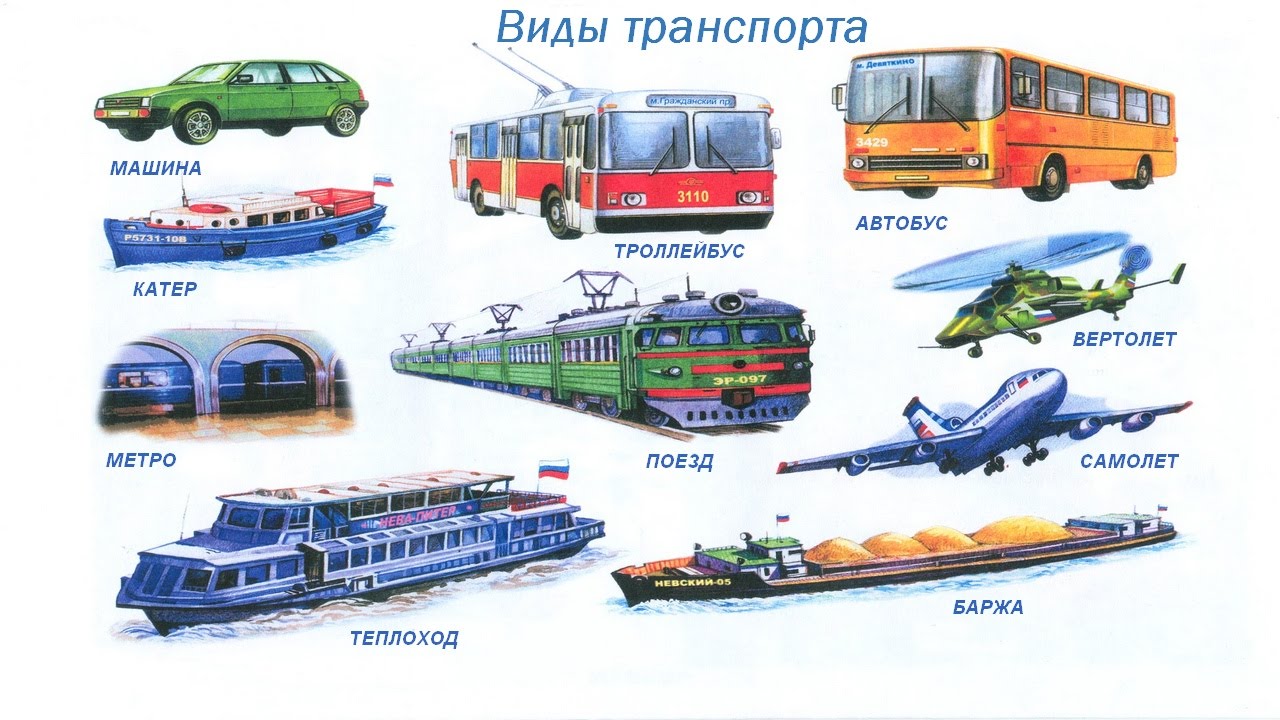 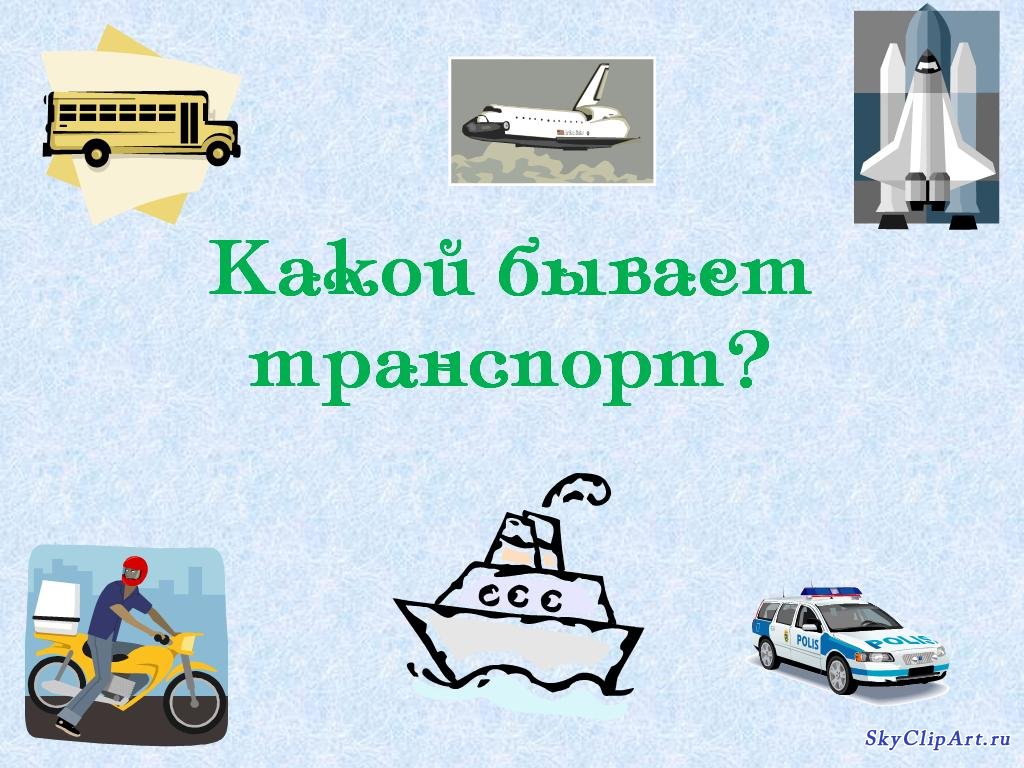 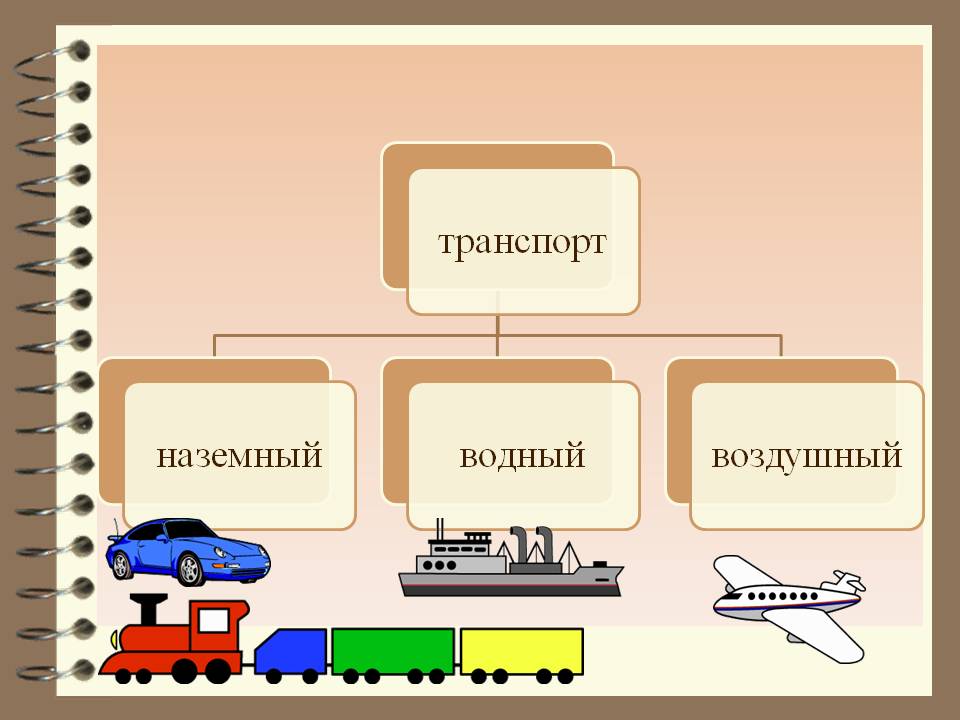 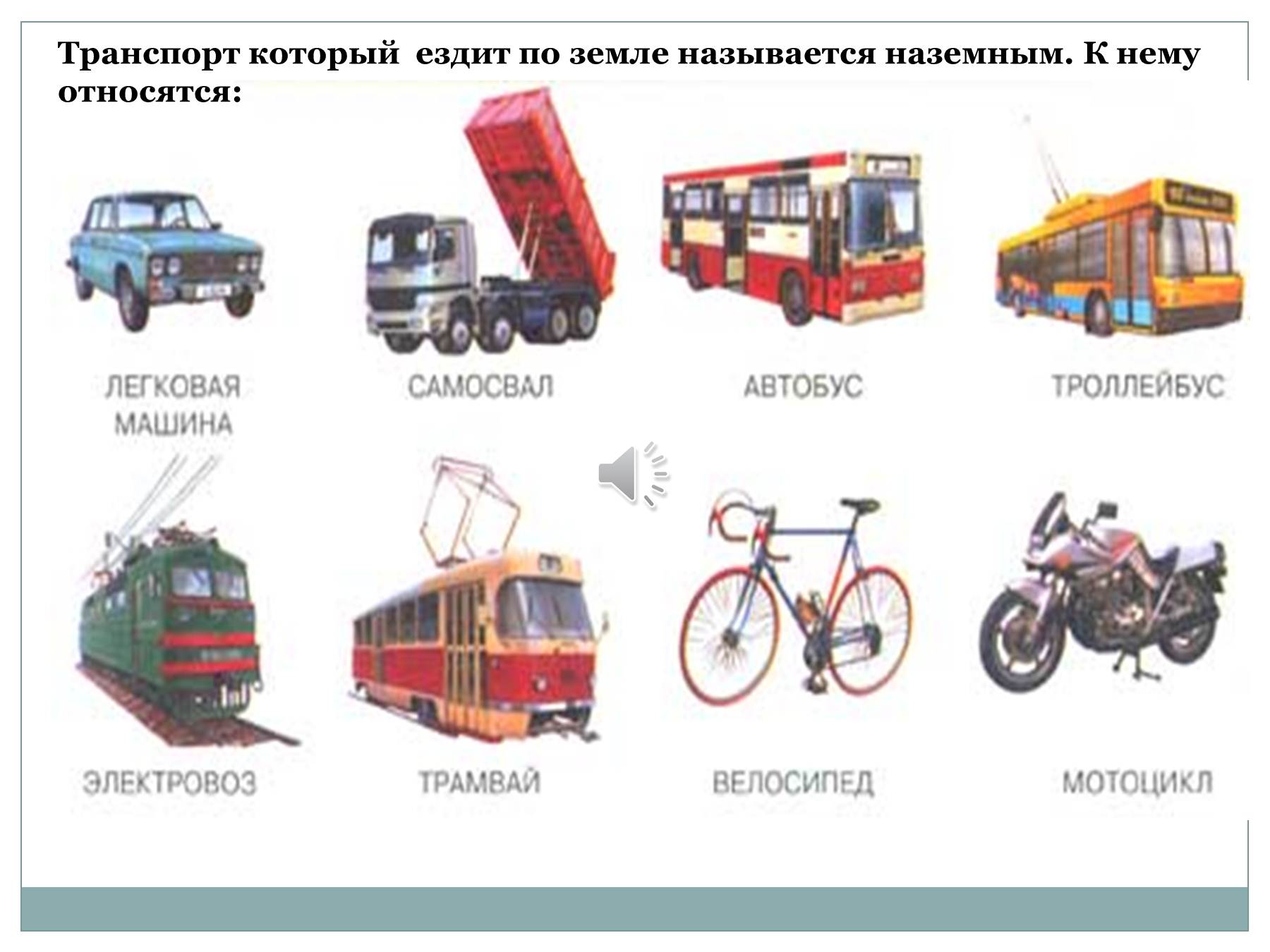 ,
,
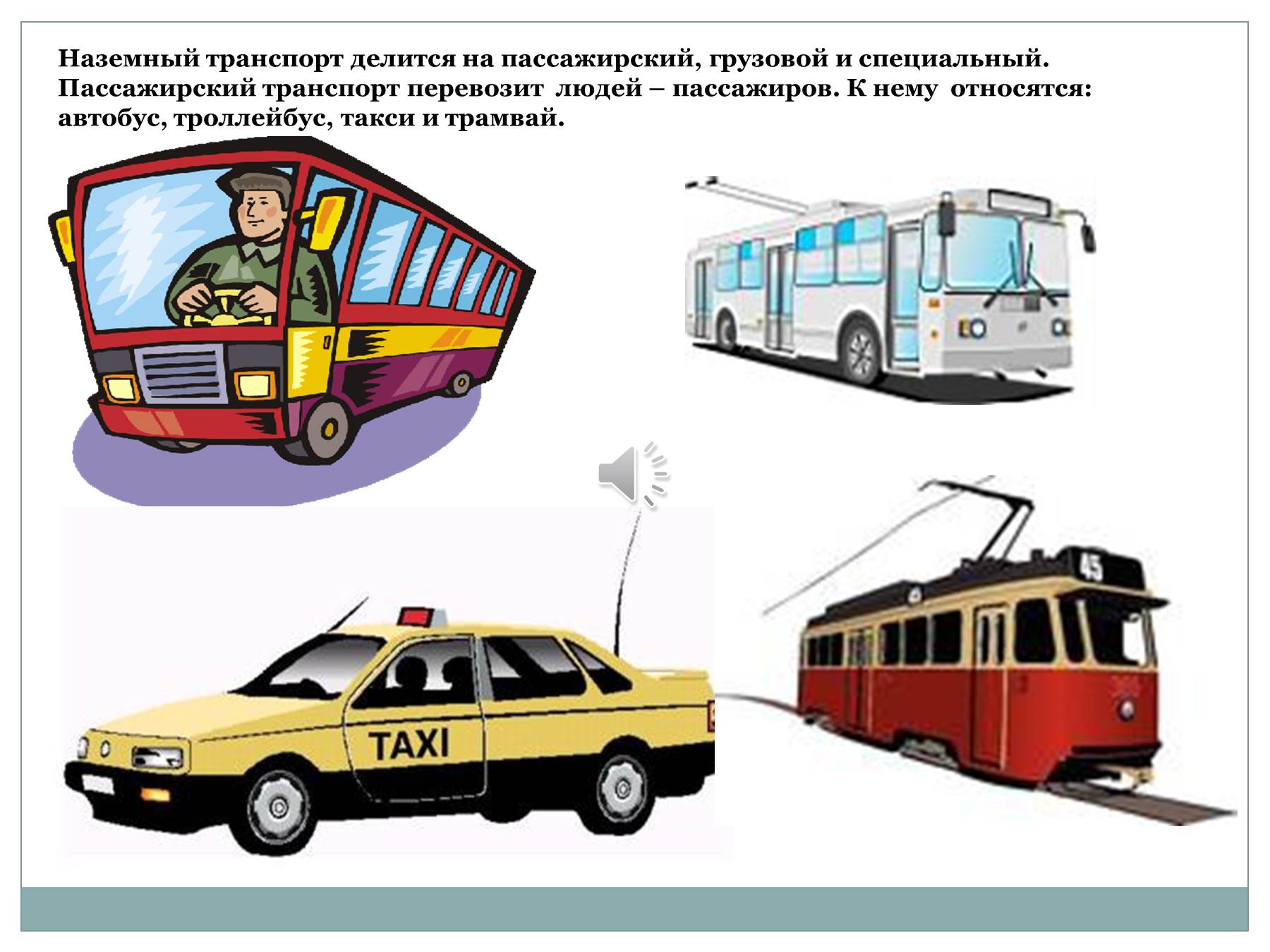 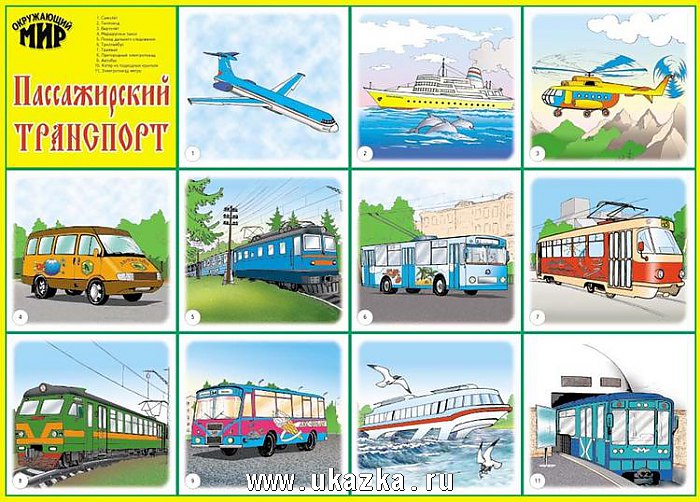 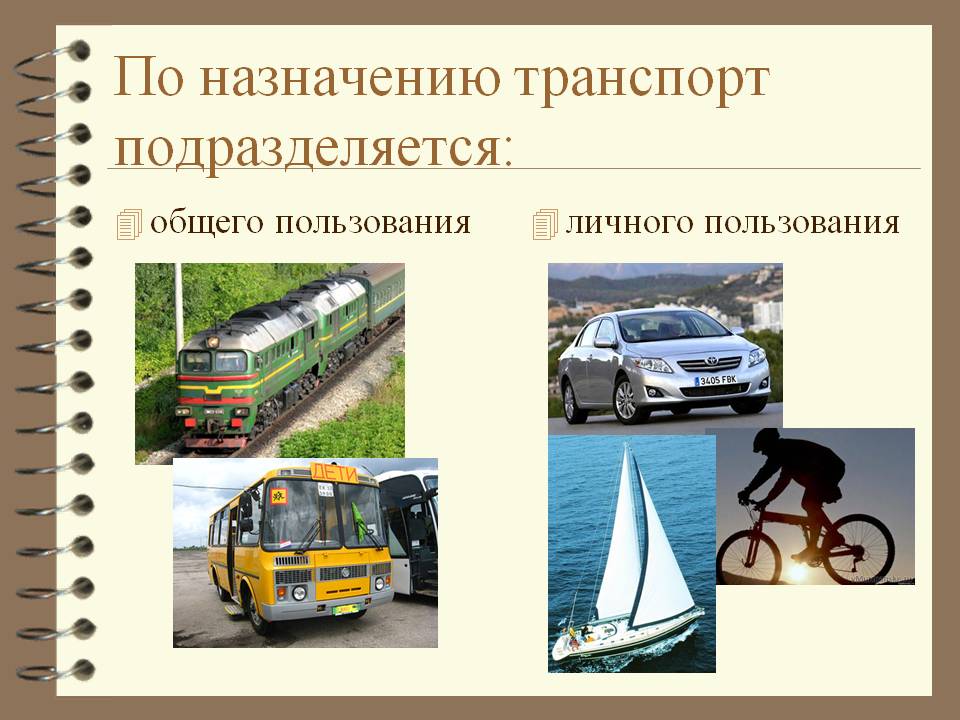 Легковой транспорт
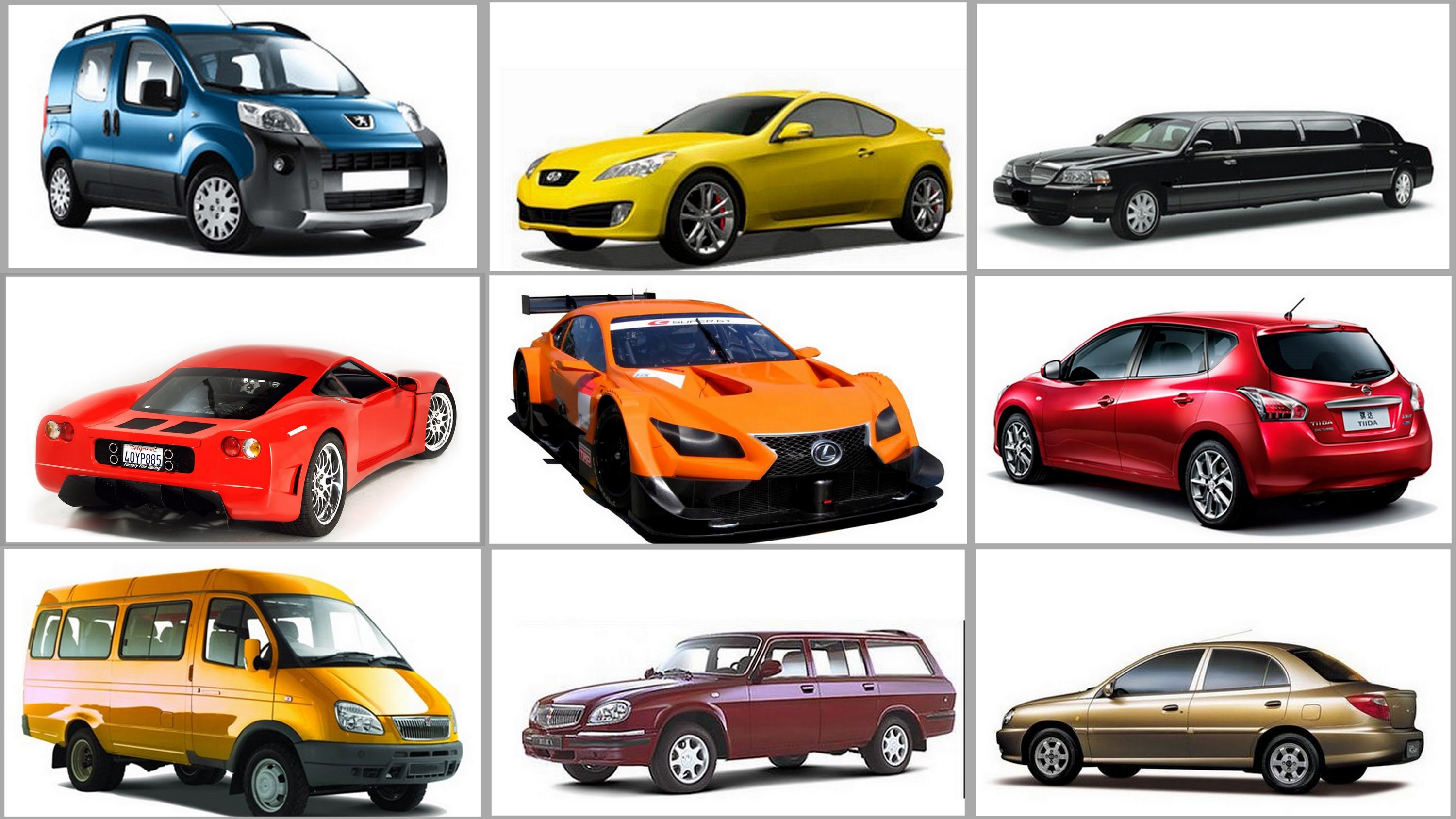 Грузовой транспорт
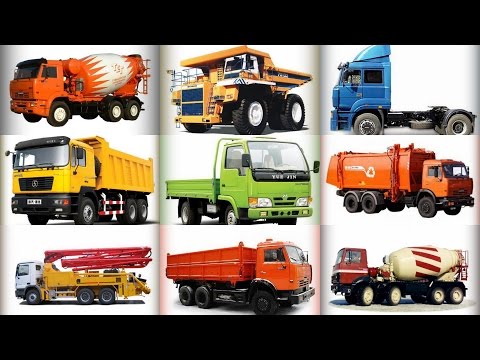 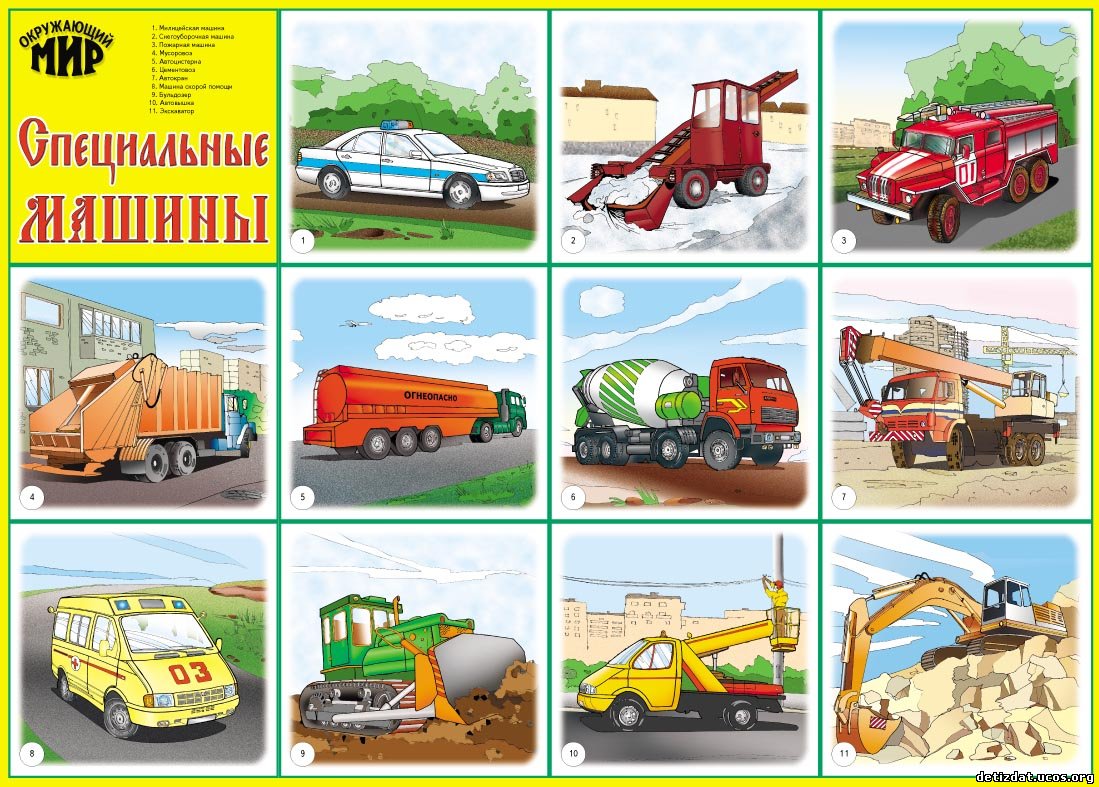 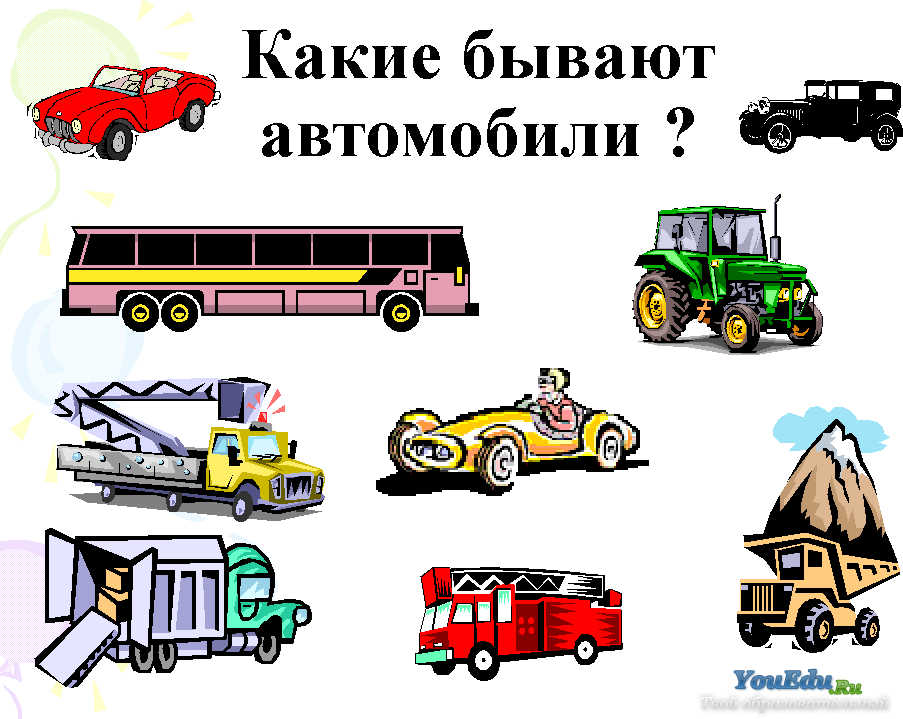 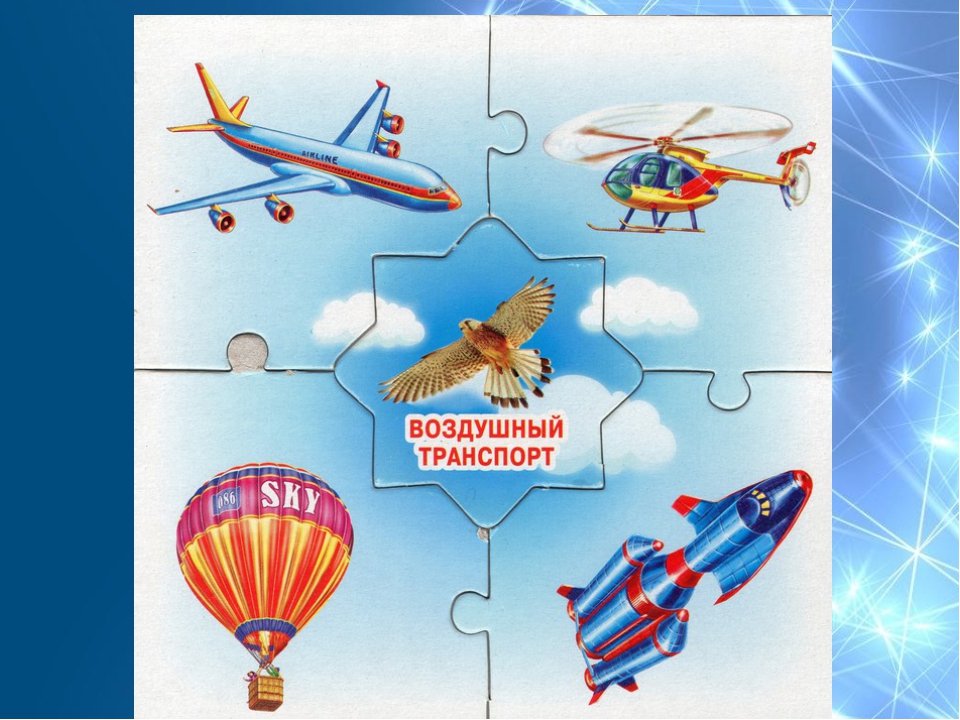 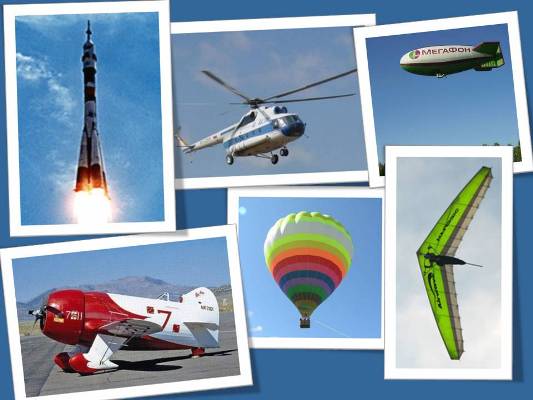 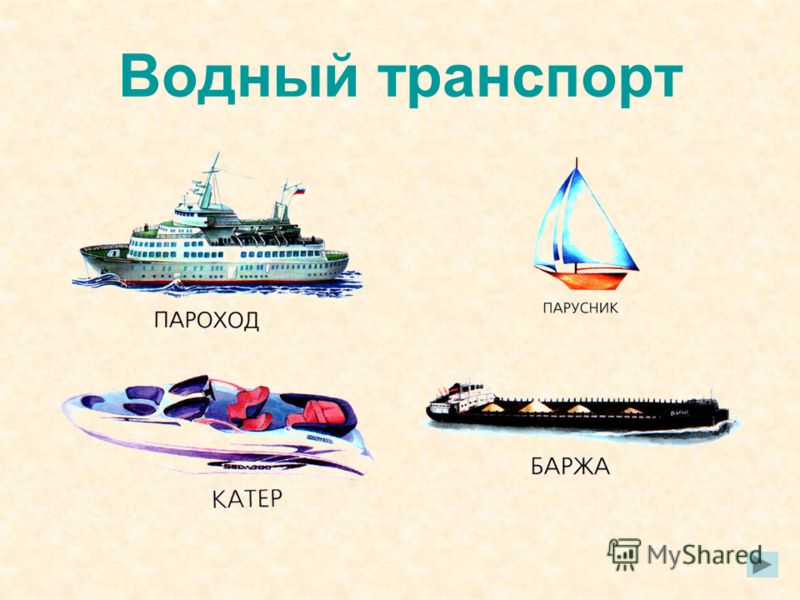 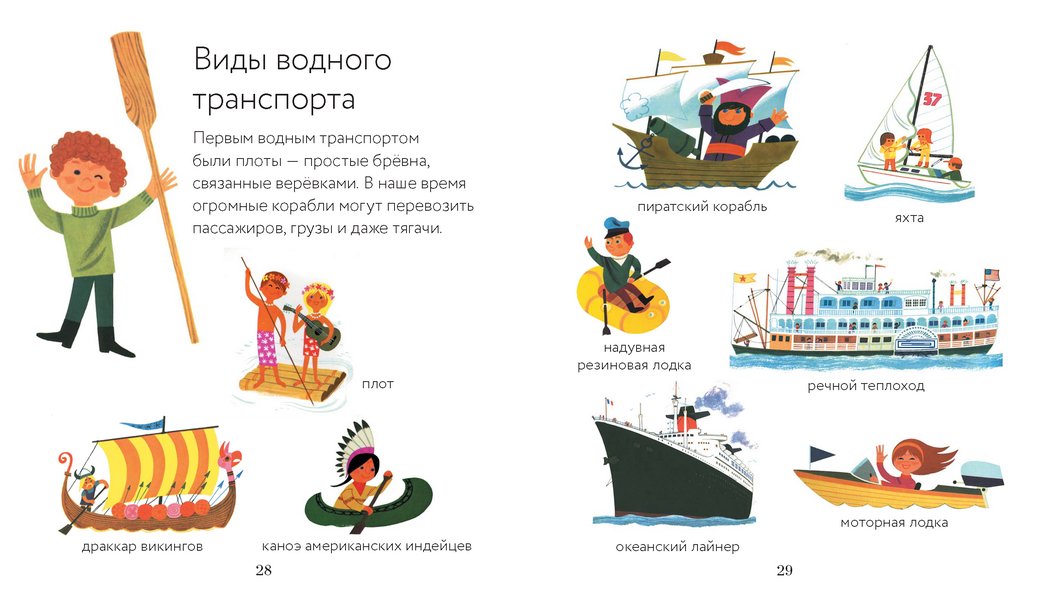 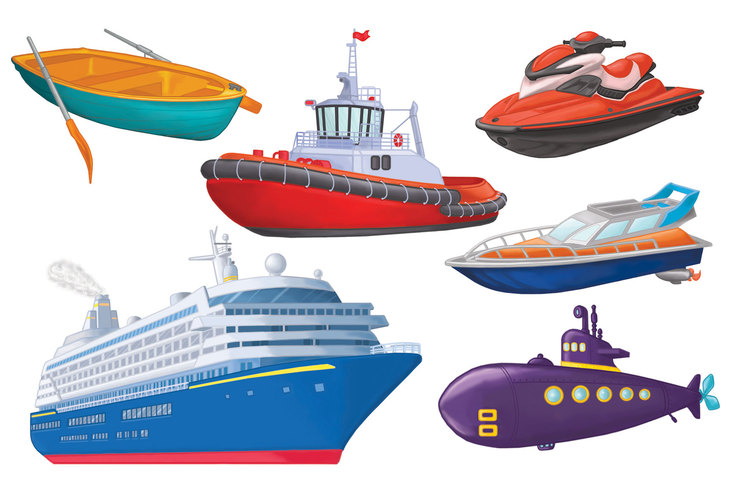 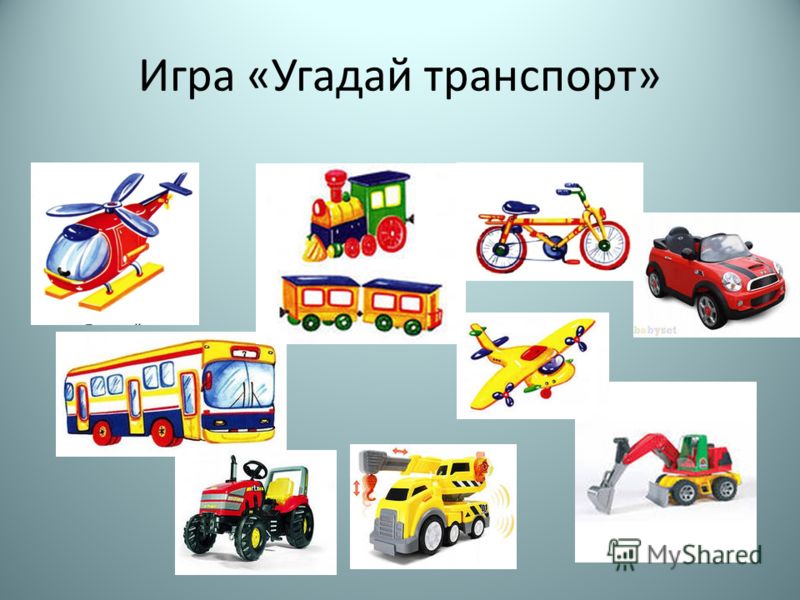 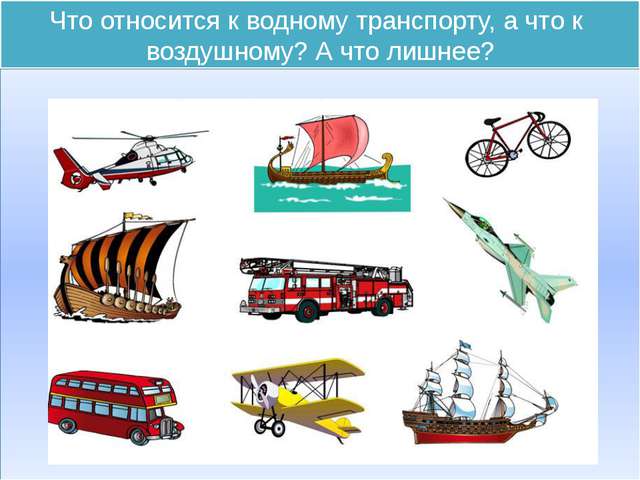 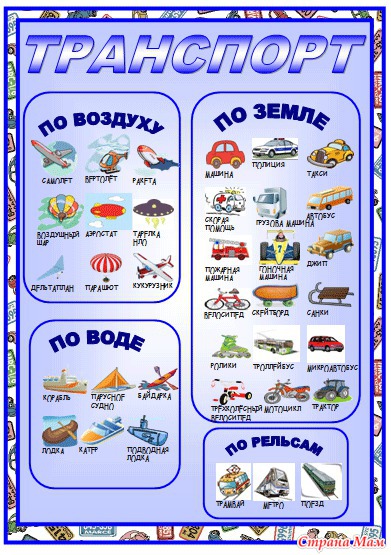 Д/и « Найди пару»
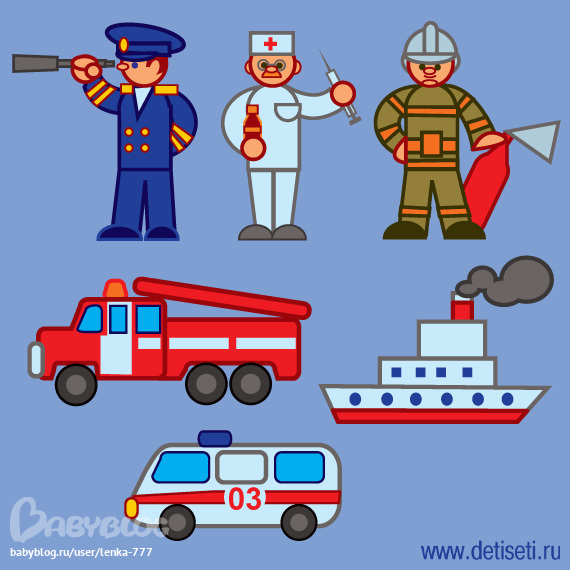 Загадки – добавлялки.
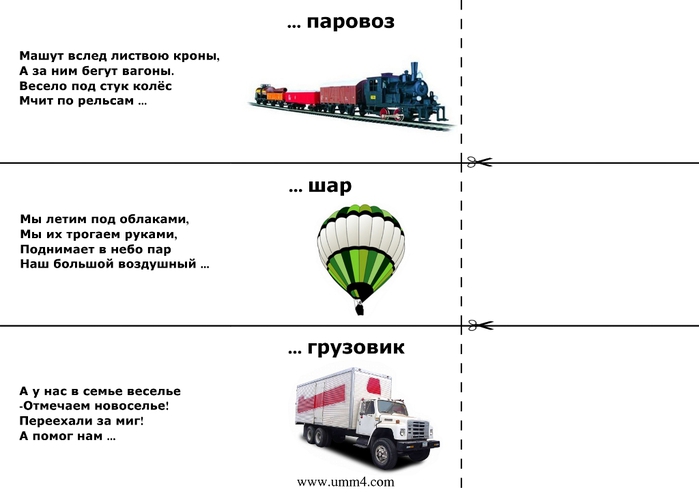 Реши кроссворд
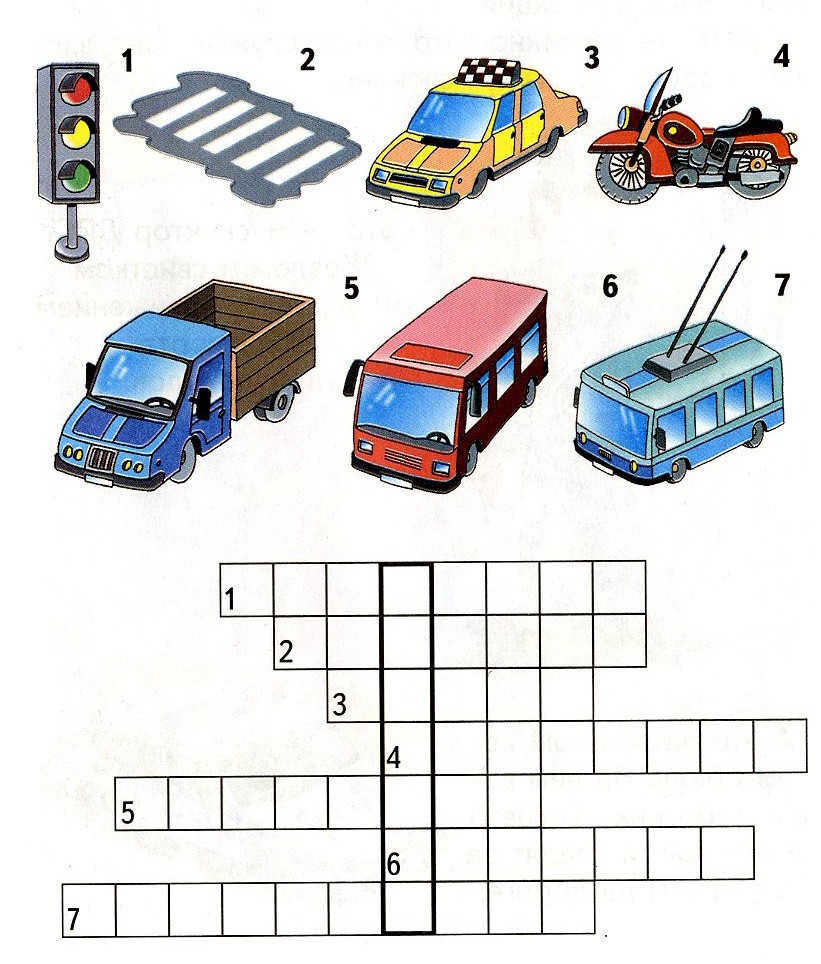 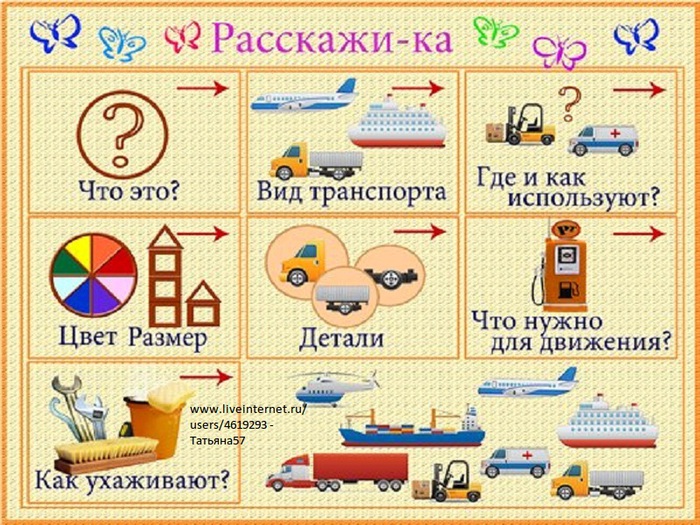 Помните, что транспортные средства
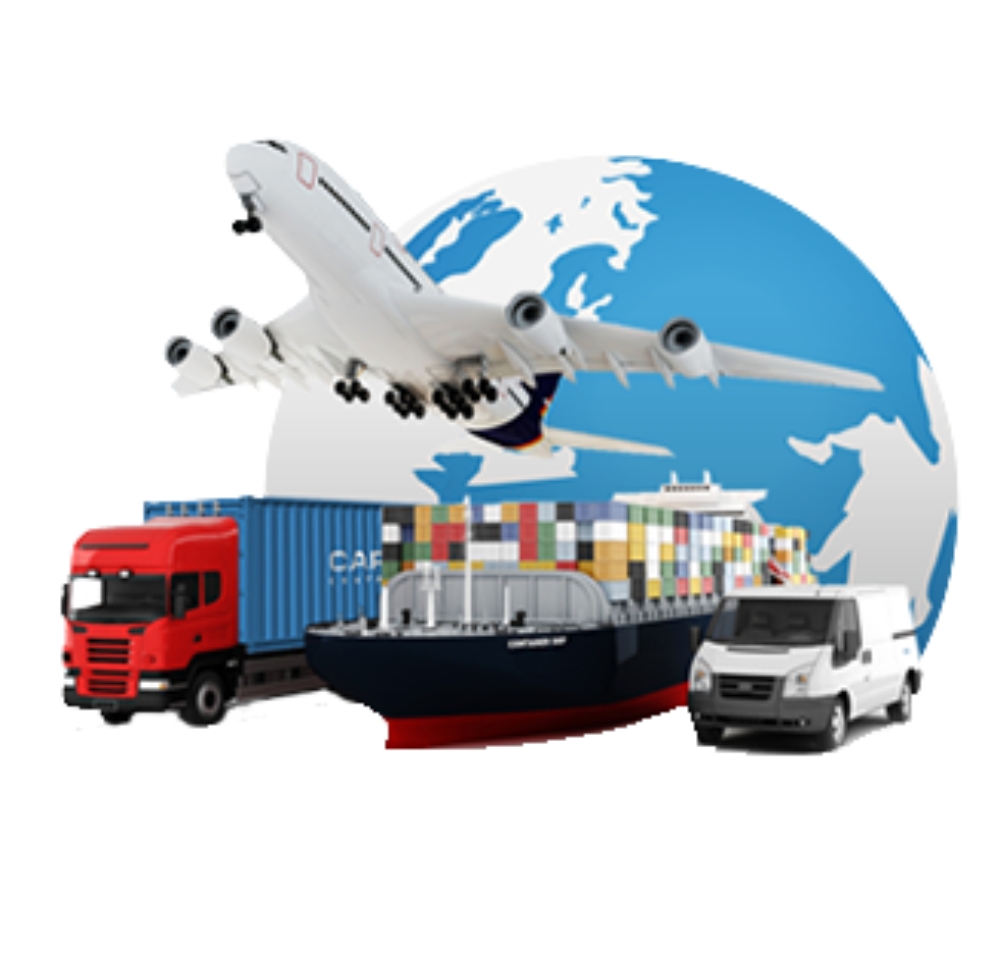 это не только быстрое передвижение человека на большие расстояния, но и…
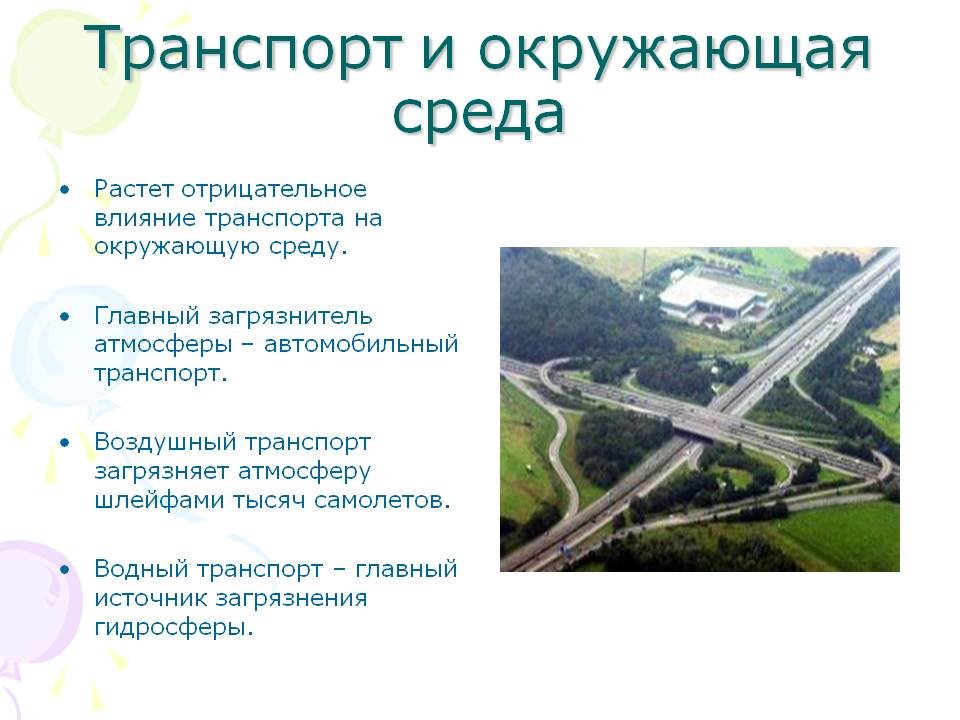 До новых встреч!
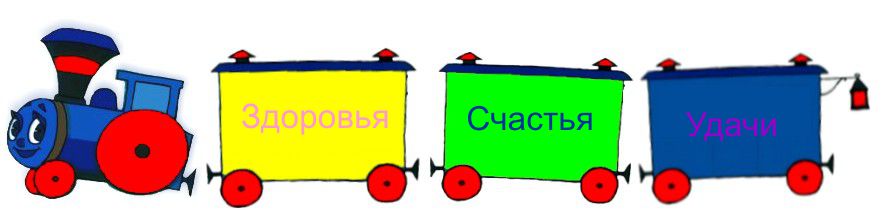